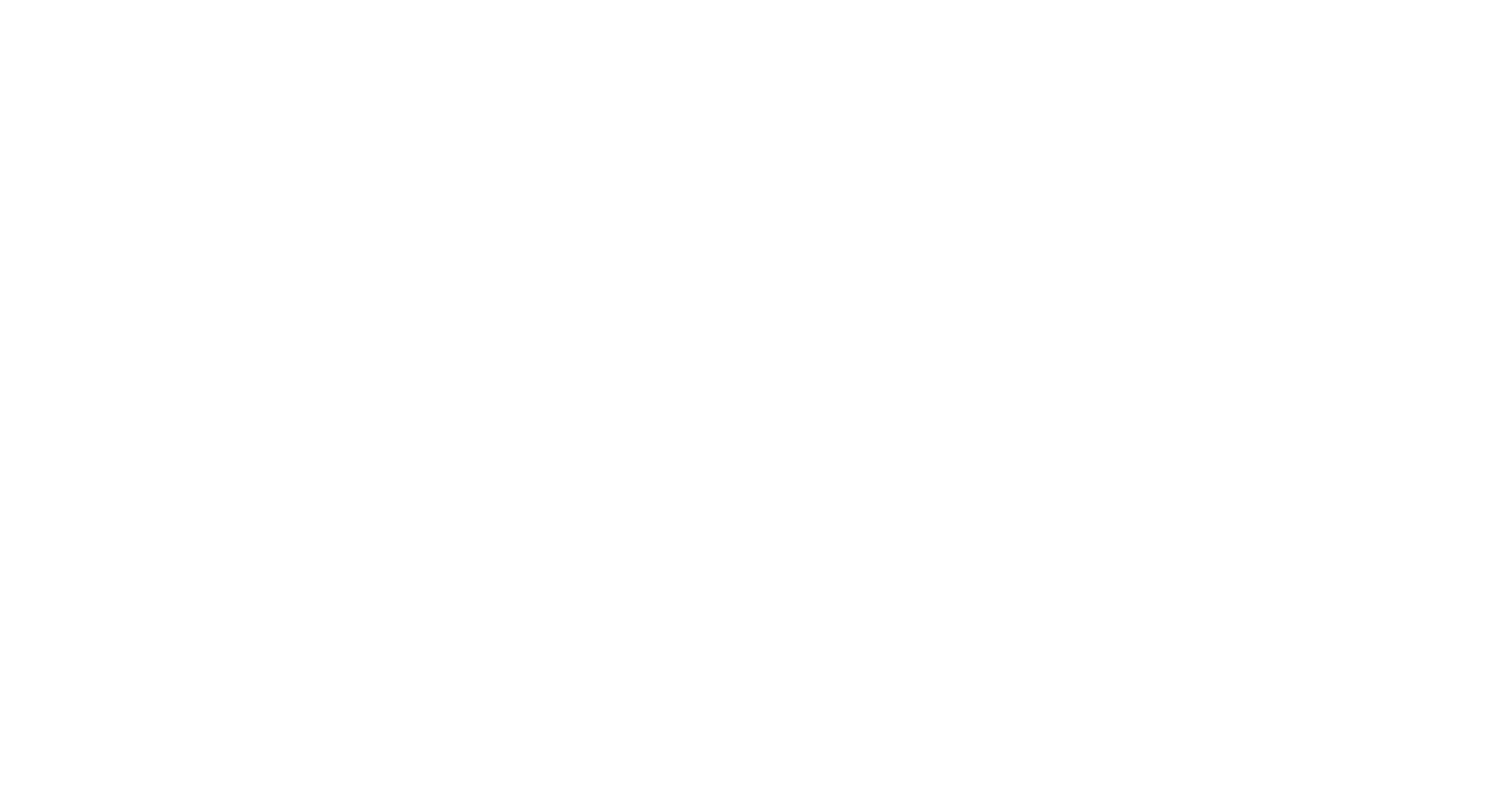 WELCOME!

General Meeting
3/19/24

We'll write raffle tickets based on attandance today :)
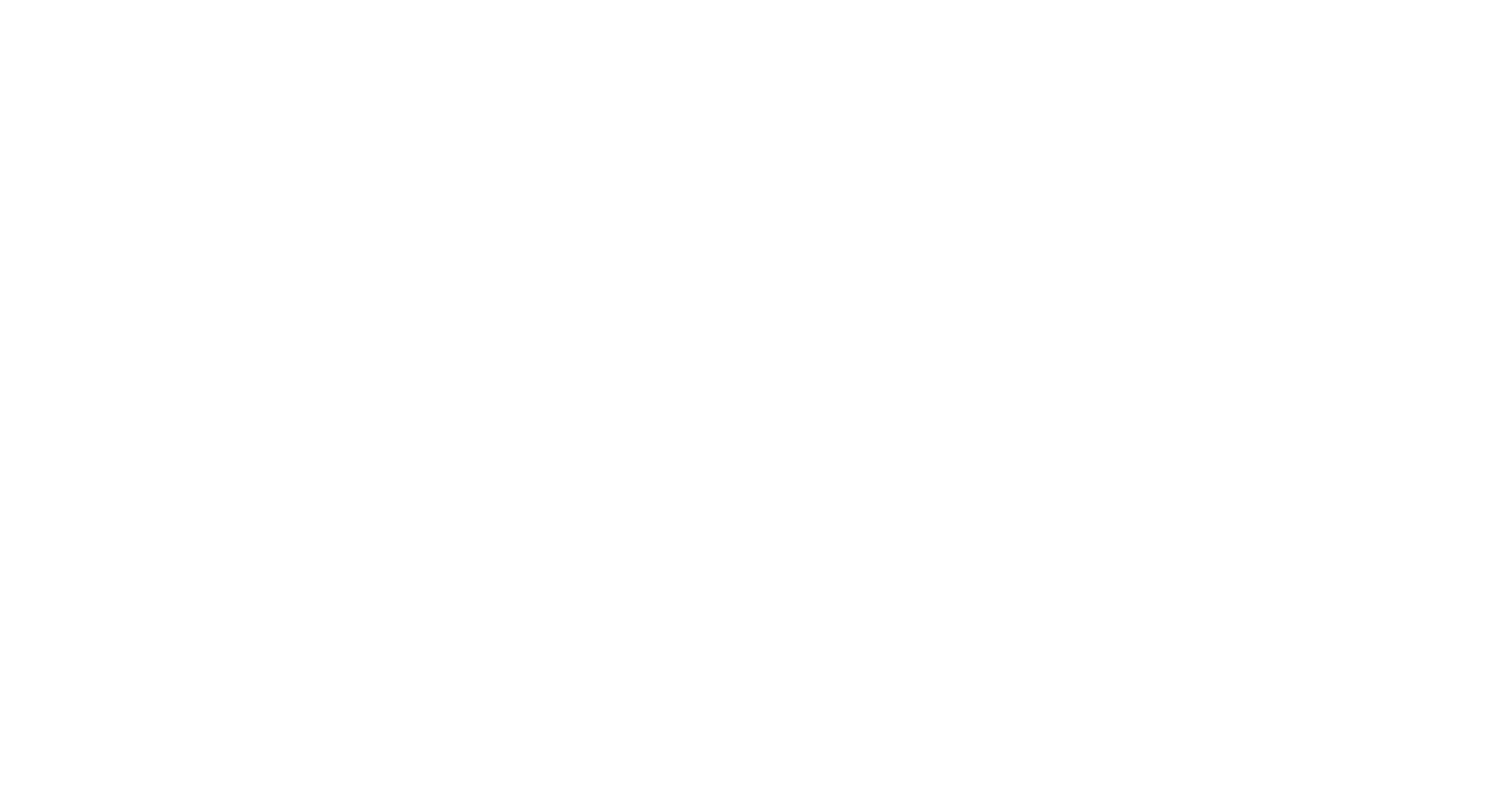 Call to Order
Pledge of Allegiance
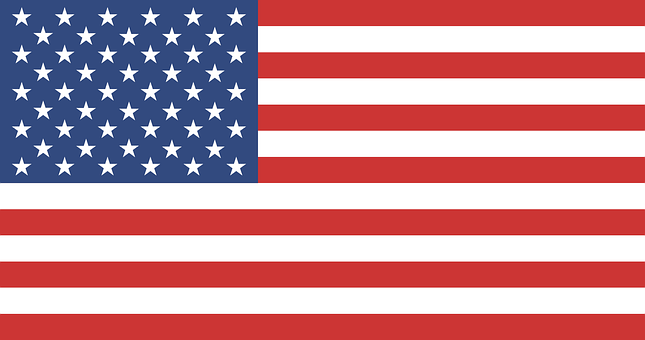 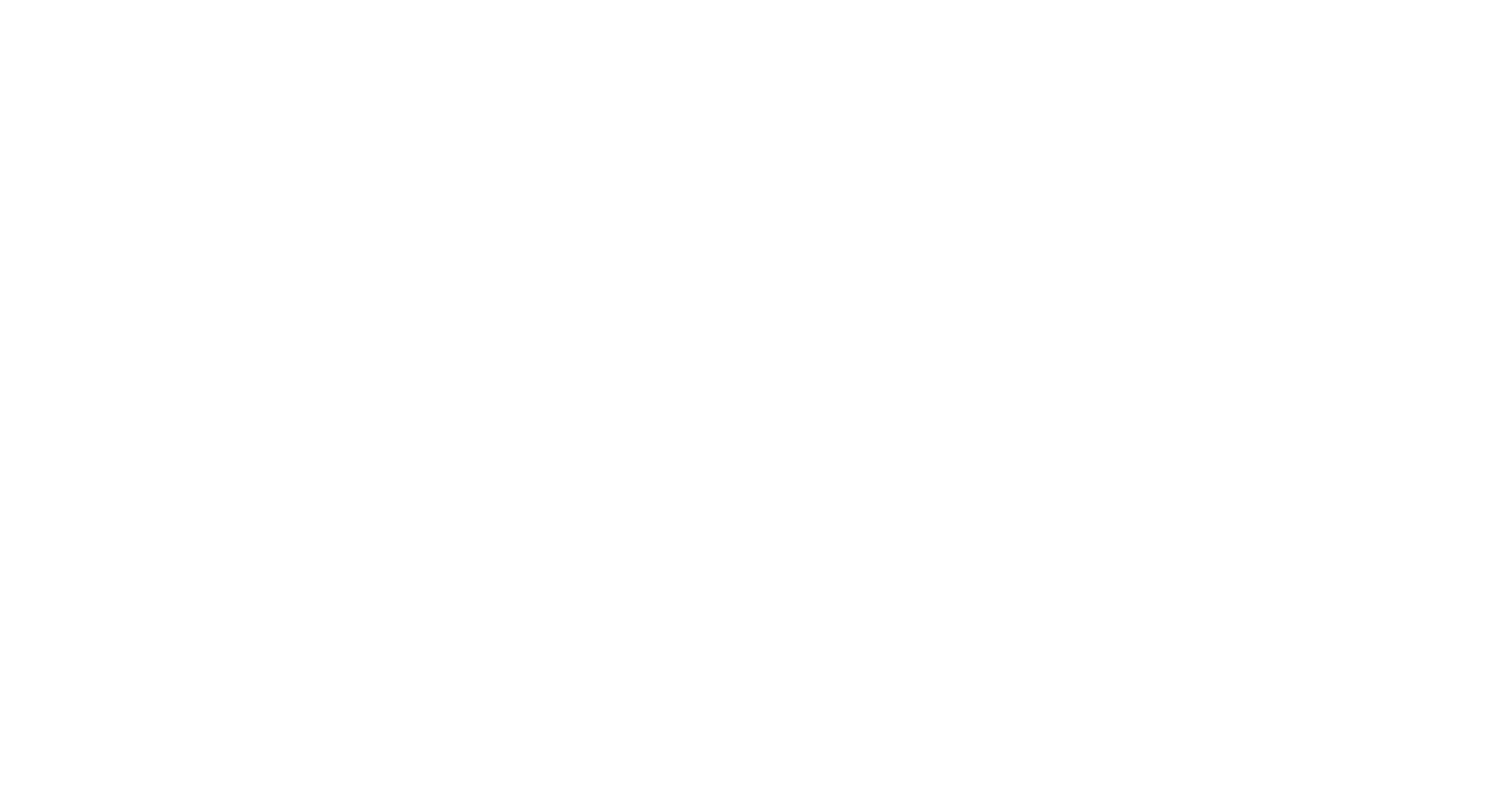 President (Geneviéve)
New Member Initiation!
Sinai Handy
YJAB Basketball Tournament this weekend!
Supporting Laura's Home Women's Crisis Center
10-minute games of 3v3 and teams must sign-up by Wednesday, March 20th
Only one person from your team needs to fill out the form
only BW students are eligible to participate
$5 dollars per person ($15 per team) on the day of the event to play in the tournament - payable through cash or Venmo
Sign-Up: https://forms.gle/23KCxqDcLH3ZRc2F6
Every participant will receive a goodie bag, complimentary pizza lunch
Other activities such as tie blanket making and card writing for the charity available to all attendees
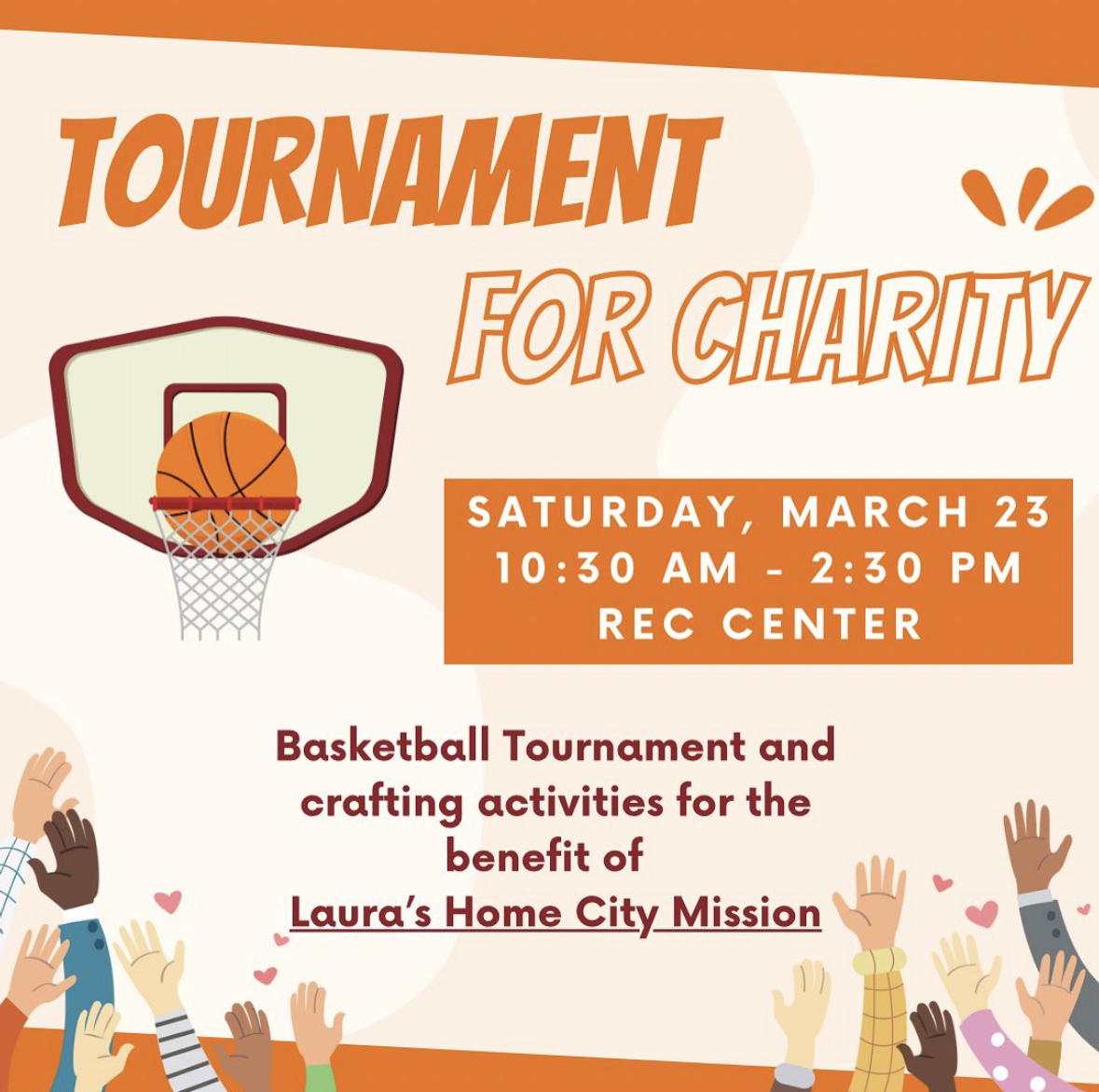 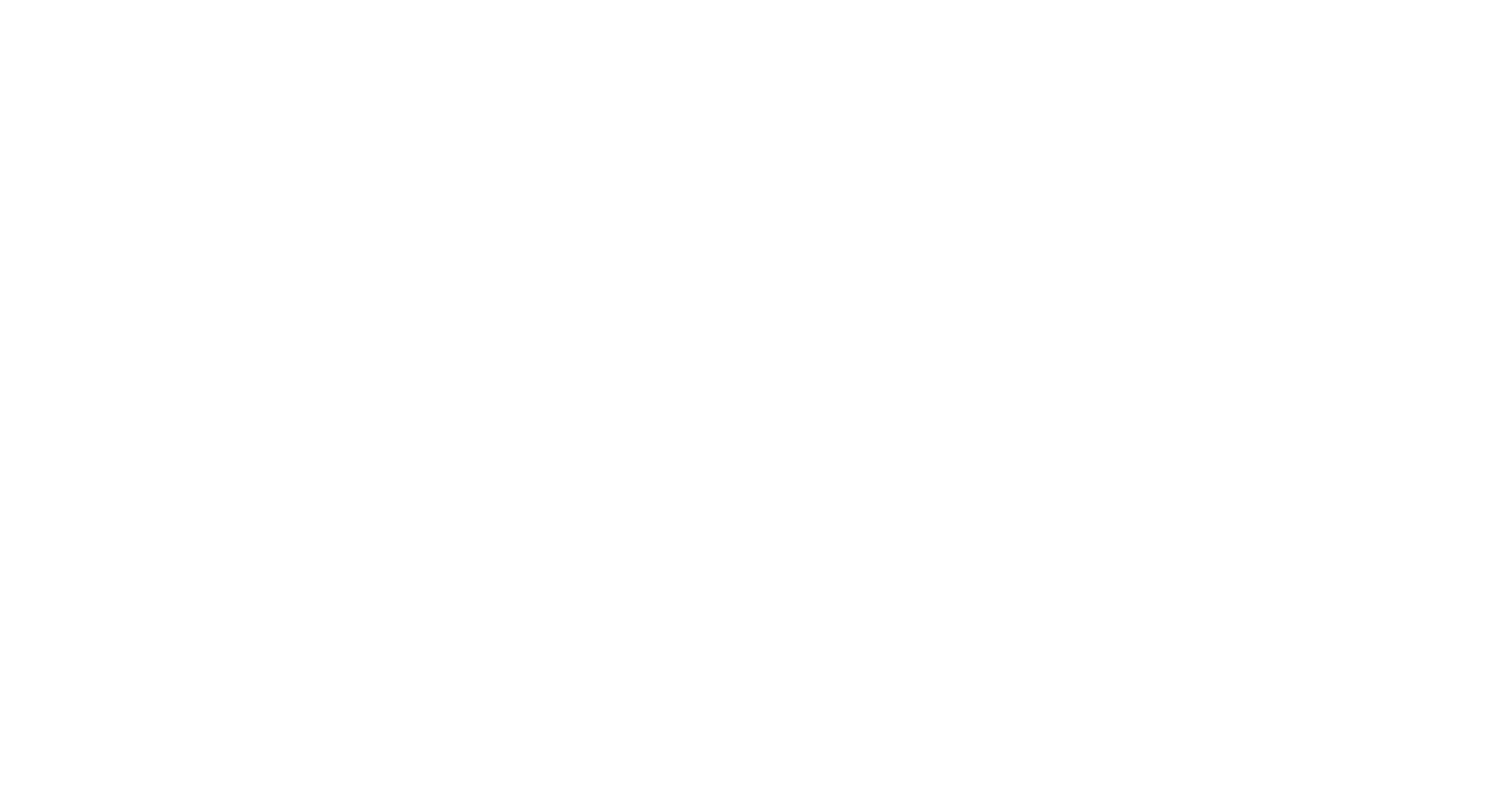 Vice President(Shannon)
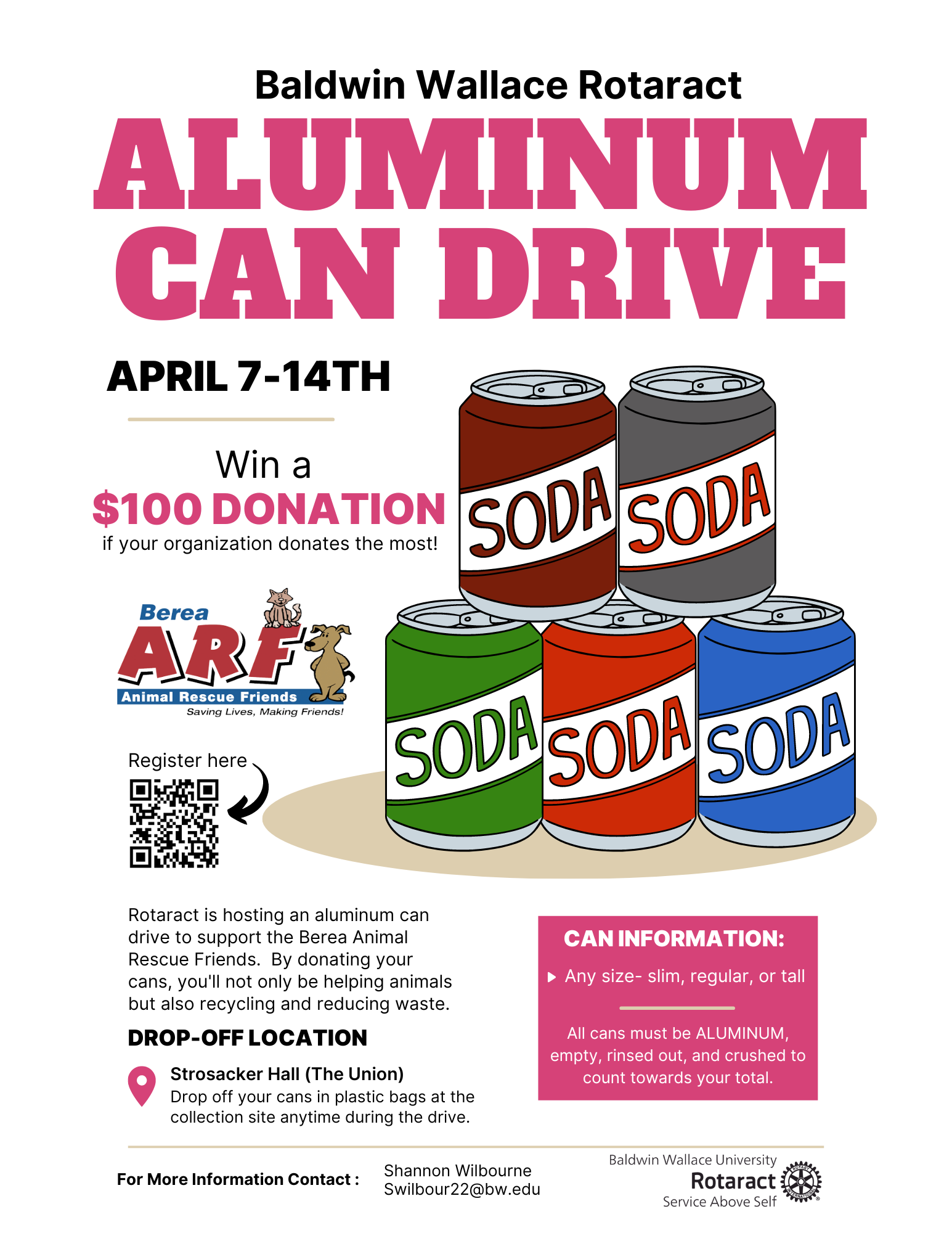 Aluminum cans for Berea Animal Rescue Friends
April 7-14th
Share flyer with other organizations you’re a part of to participate in competition
Winning organization (most weight) receives $100 donation to a philanthropy of their choosing
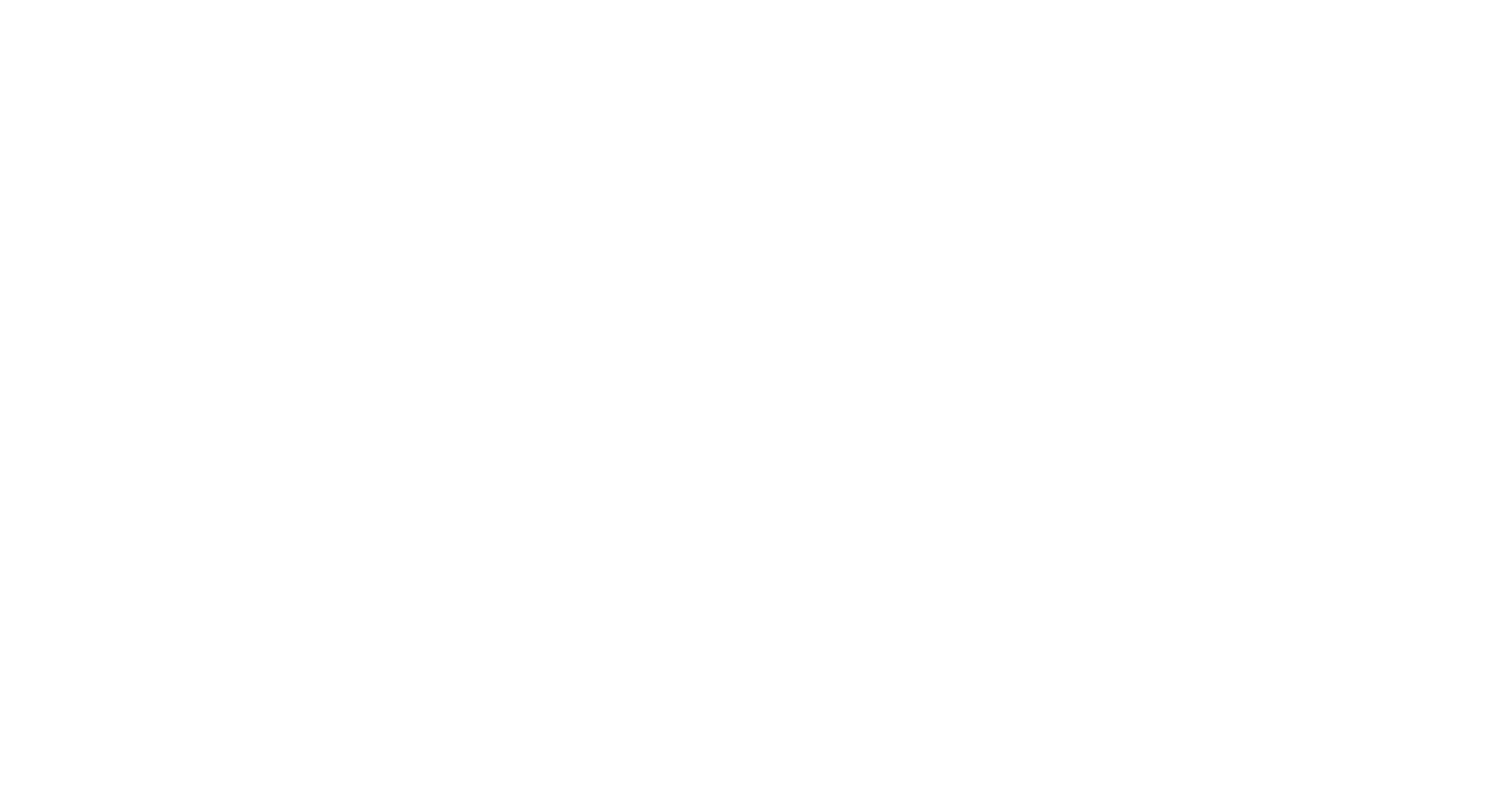 Secretary (Elanna)
Reminders:
Check Jacket Connect for upcoming events!
Read your emails from me 
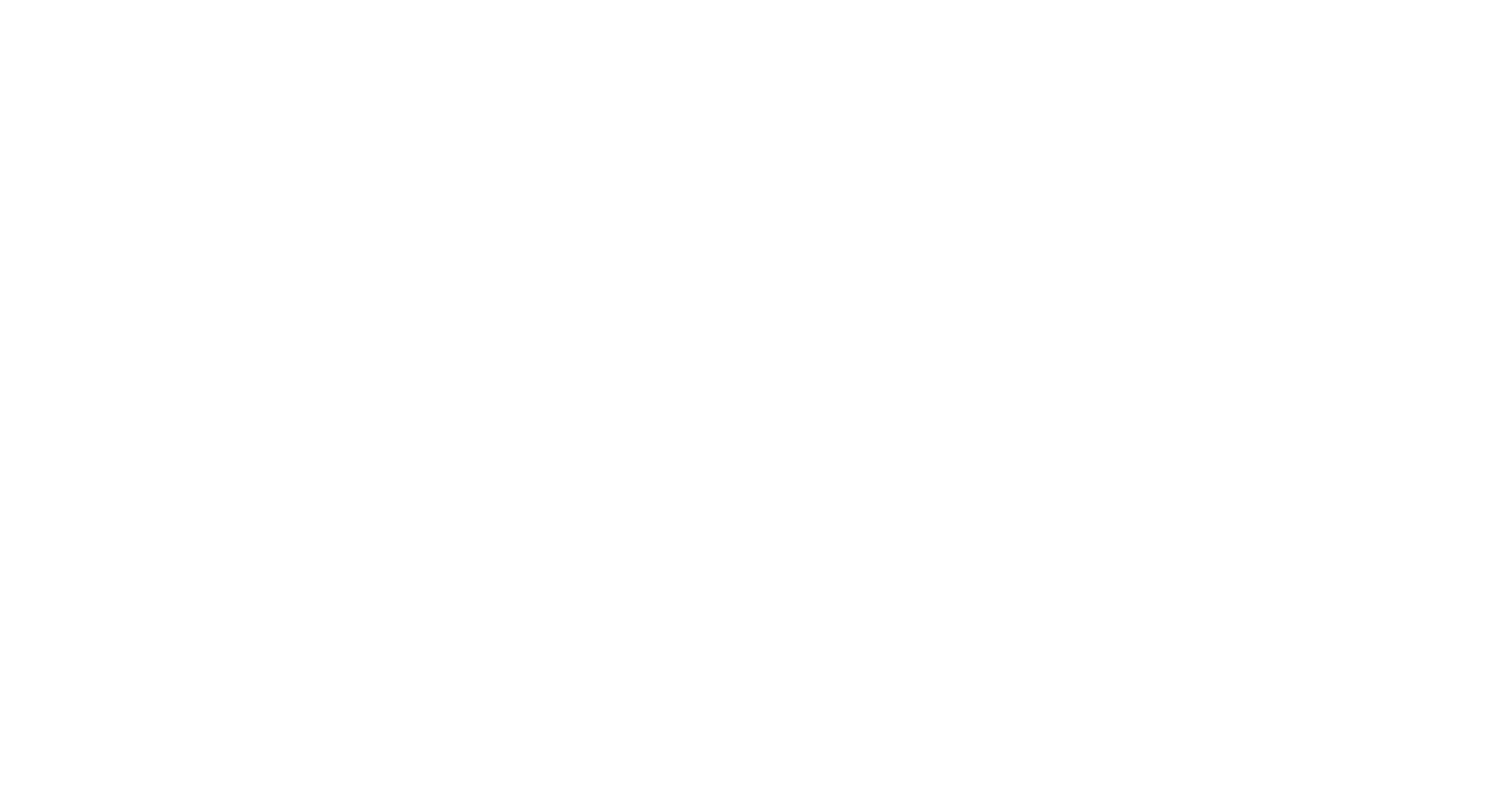 Treasurer (Donovan)
Tonight – CCBOE Ballot Counting
Mark Your Calendars – April 16th
Rotaract Bake Sale– Week of April 8th
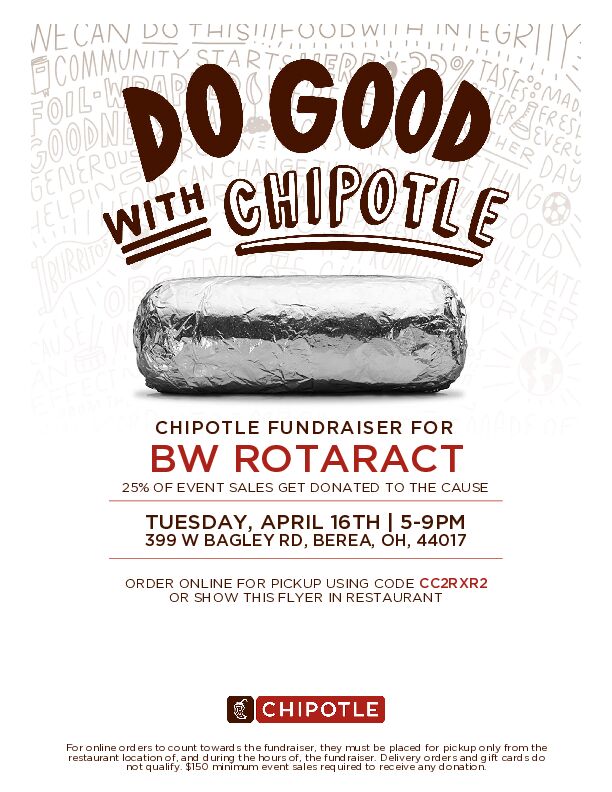 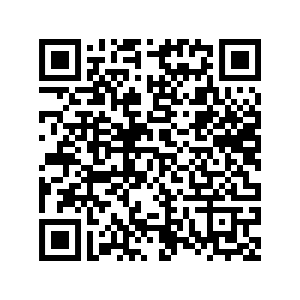 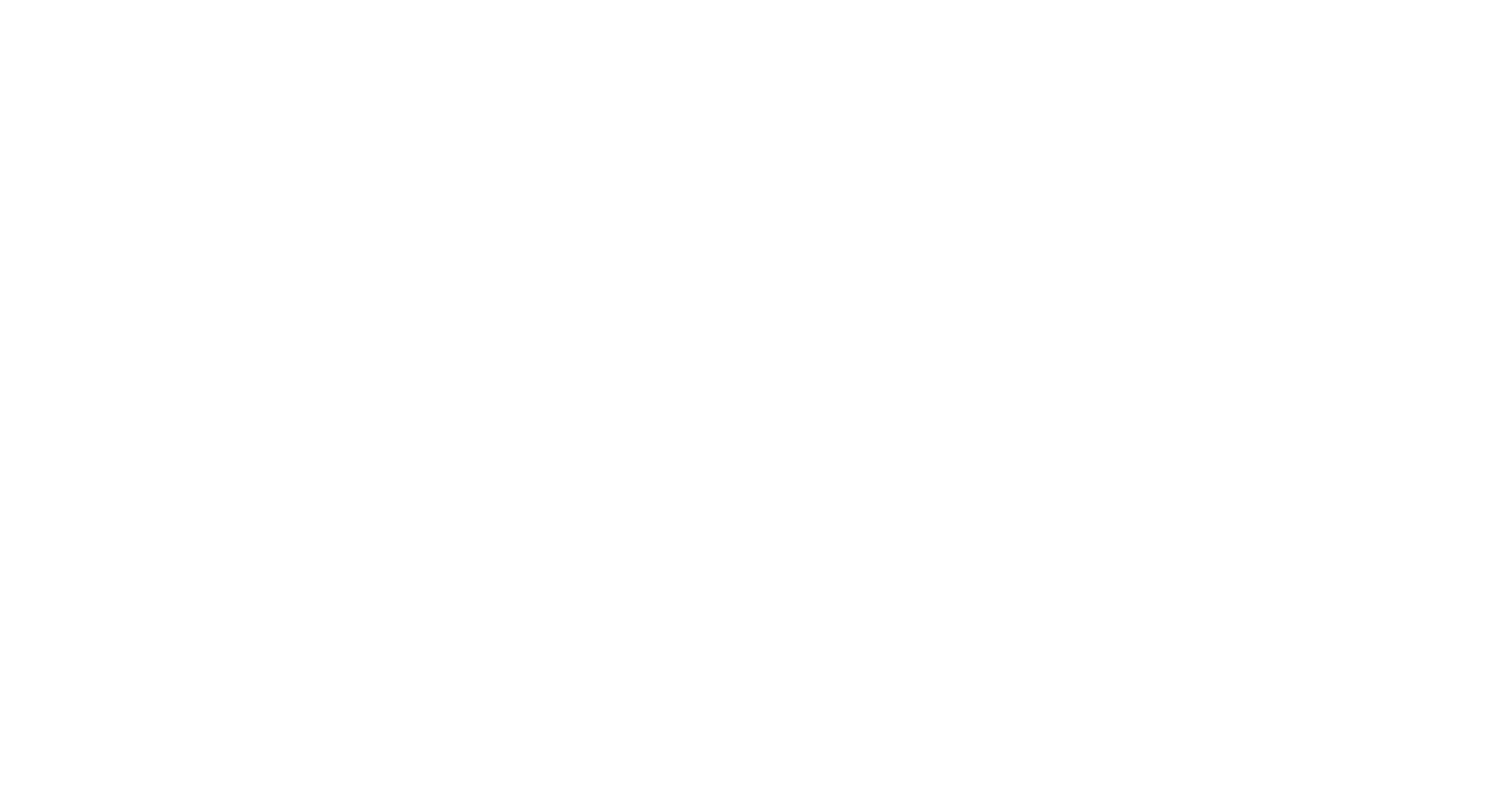 Club Service Chair (Nick)
Shameless plugs
Attendance
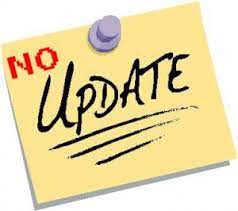 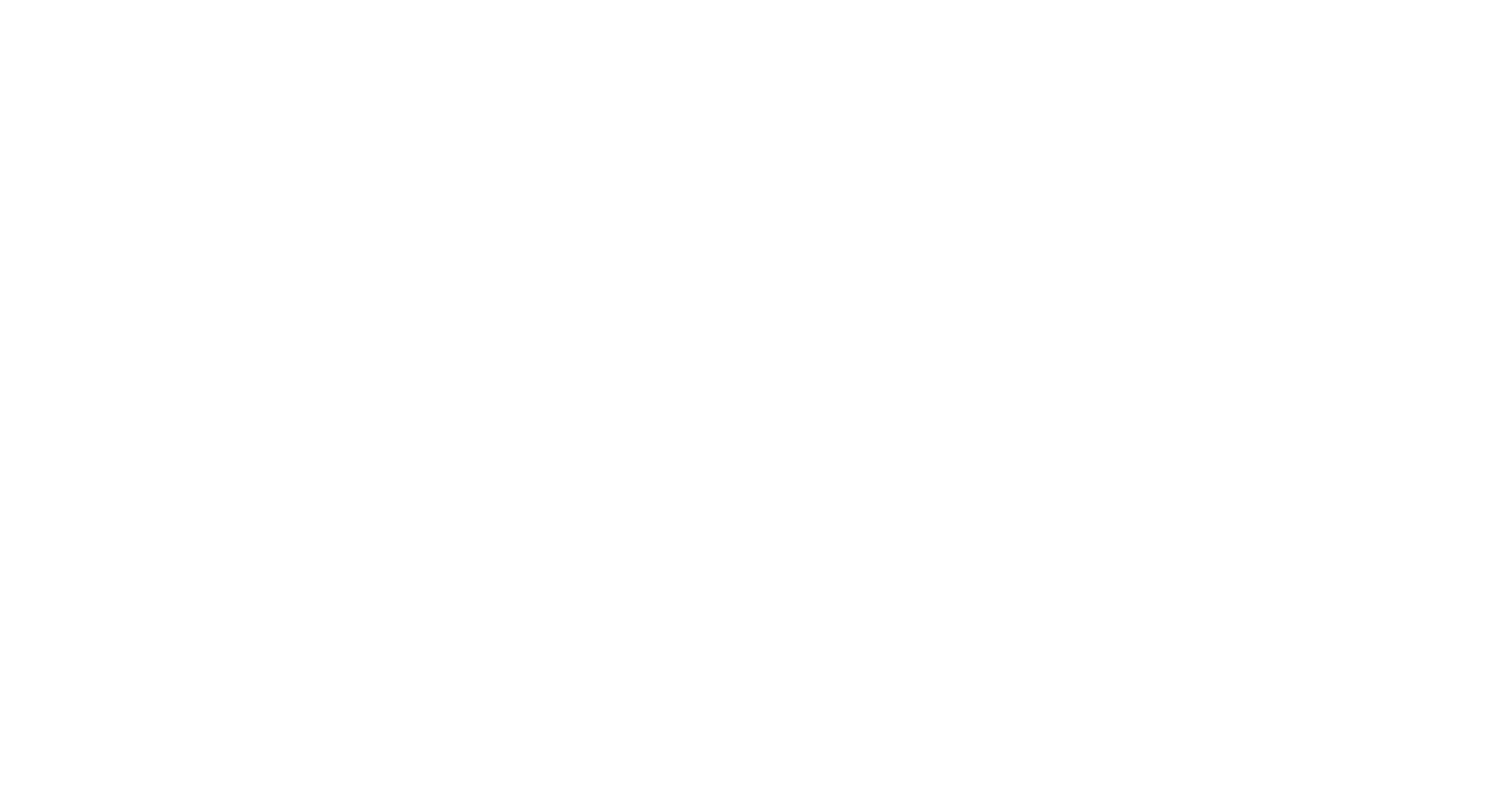 Community Service(Jen)
Log your hours! Service hour updates will be sent out sometime this week.
Top 5 Interests/Values:
 1. Women's Empowerment
 2. Mental & Physical Health
 3. Sustainability/Environmental
 4. Diversity & BIPOC
 5. Food Security
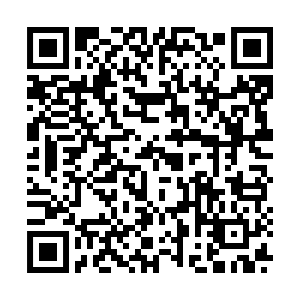 bit.ly/bwrotaracthours2324
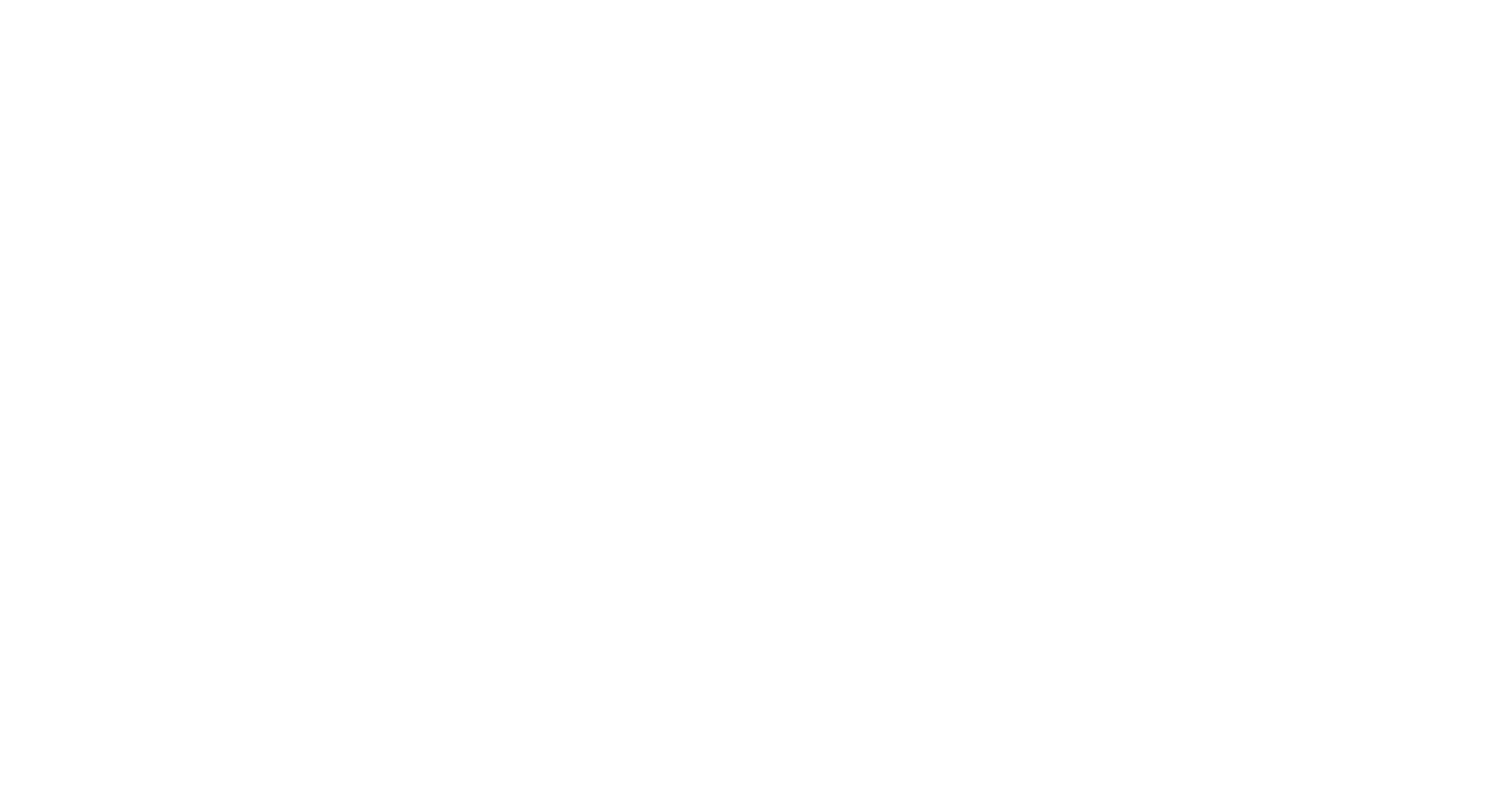 Professional Development Chair (Kate)
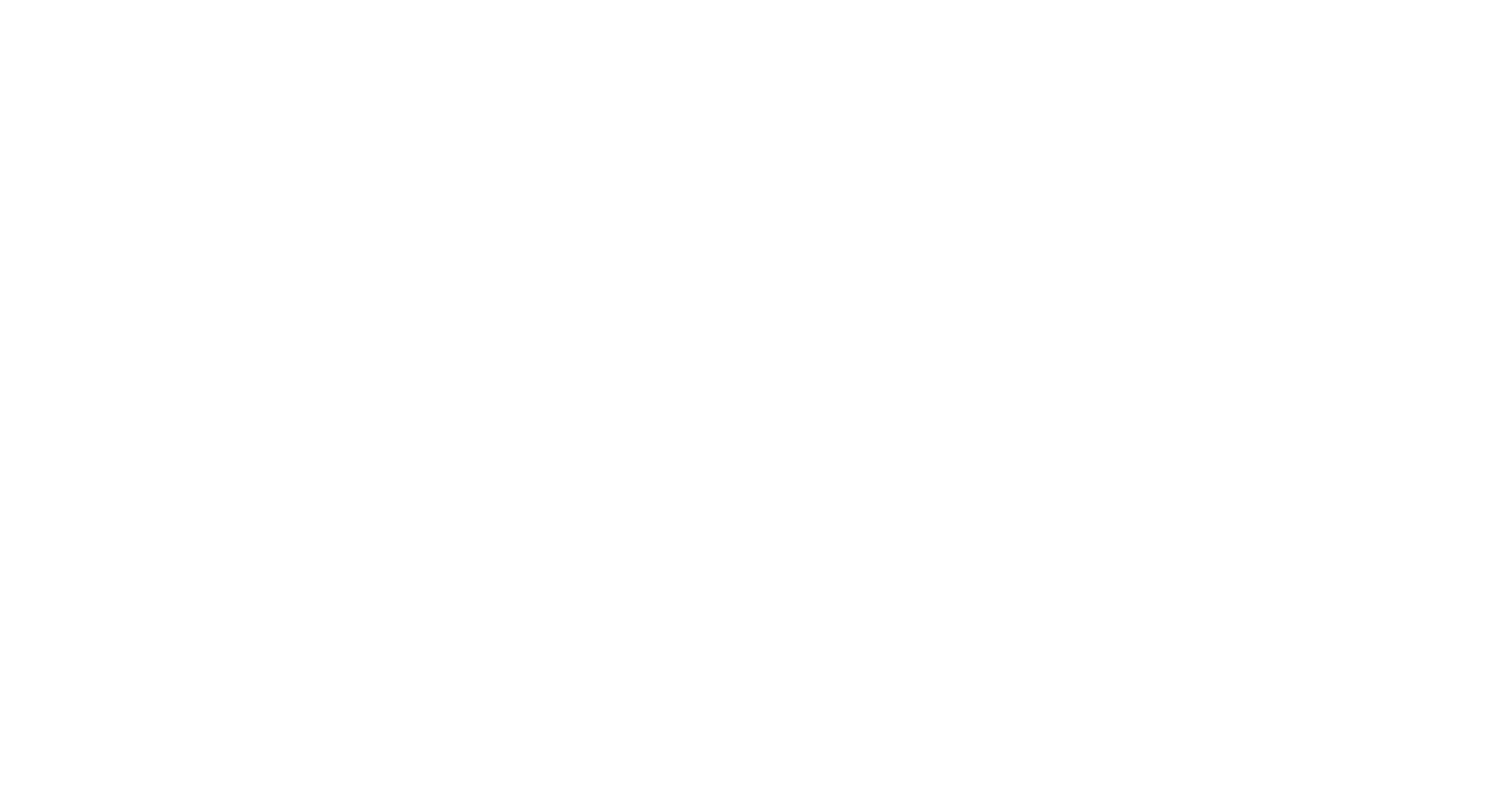 Public Relations Chair (Alyssa)
Nothing to report!
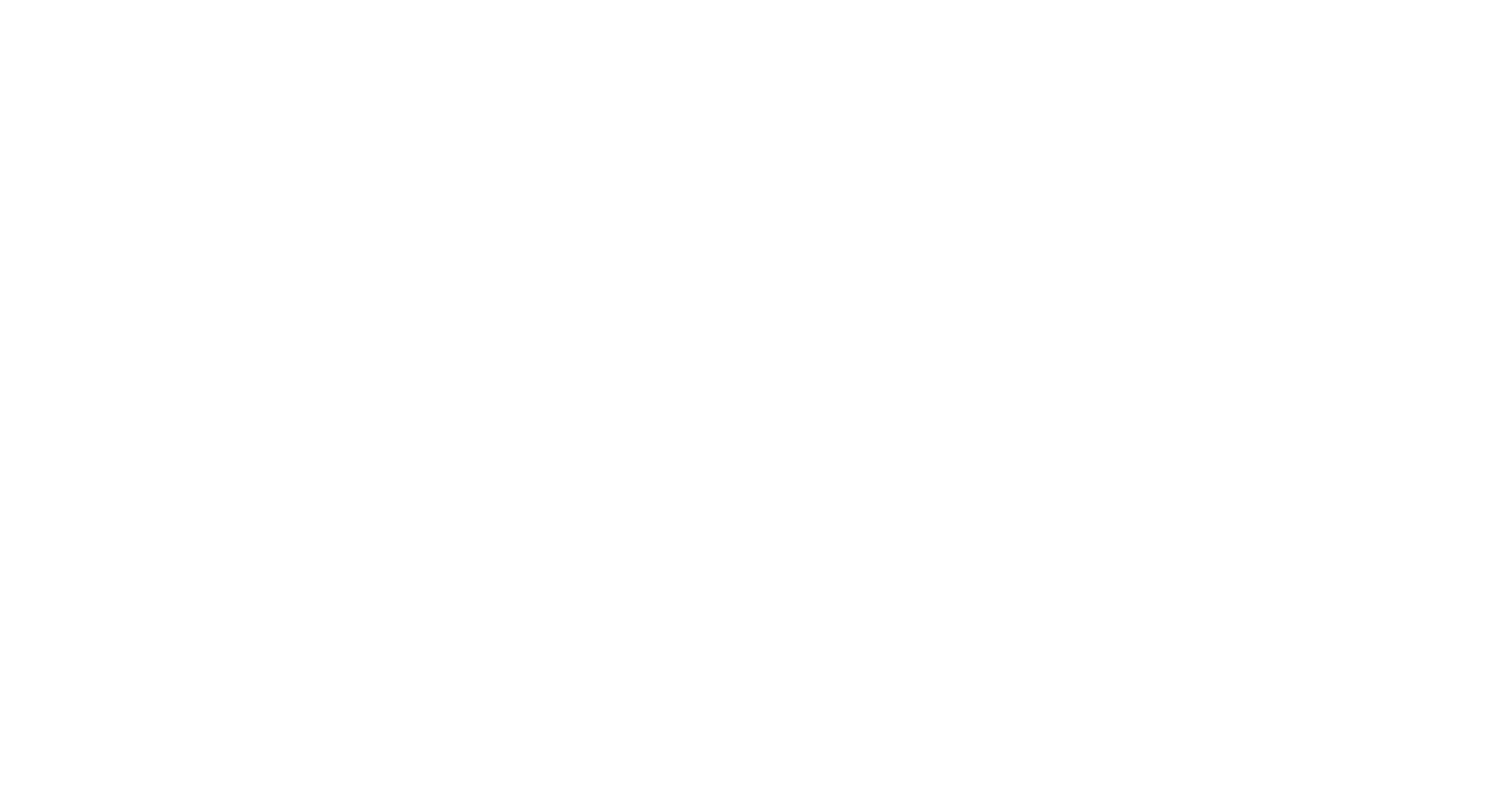 Advisor (Marc)
Come to The Rotary Club of Berea meetings
 Meetings will be in person and virtually. 
 Schedule of meetings is on Jacket Connect.
 Rotary Club of Berea needs a secretary.

Upcoming TRC of Berea Meetings
March 26 – 4-Way Test Speech Contest, 6-8 PM
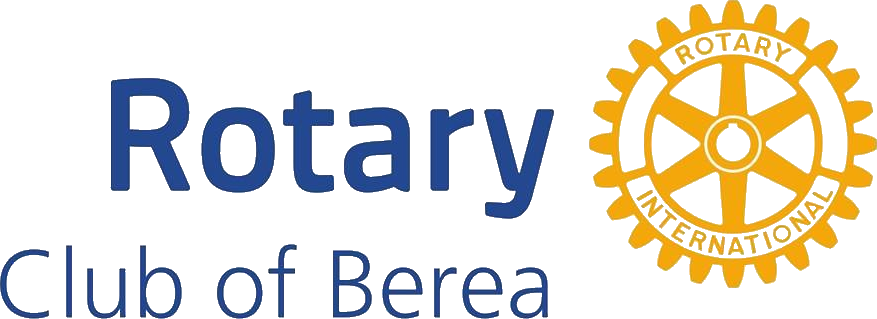 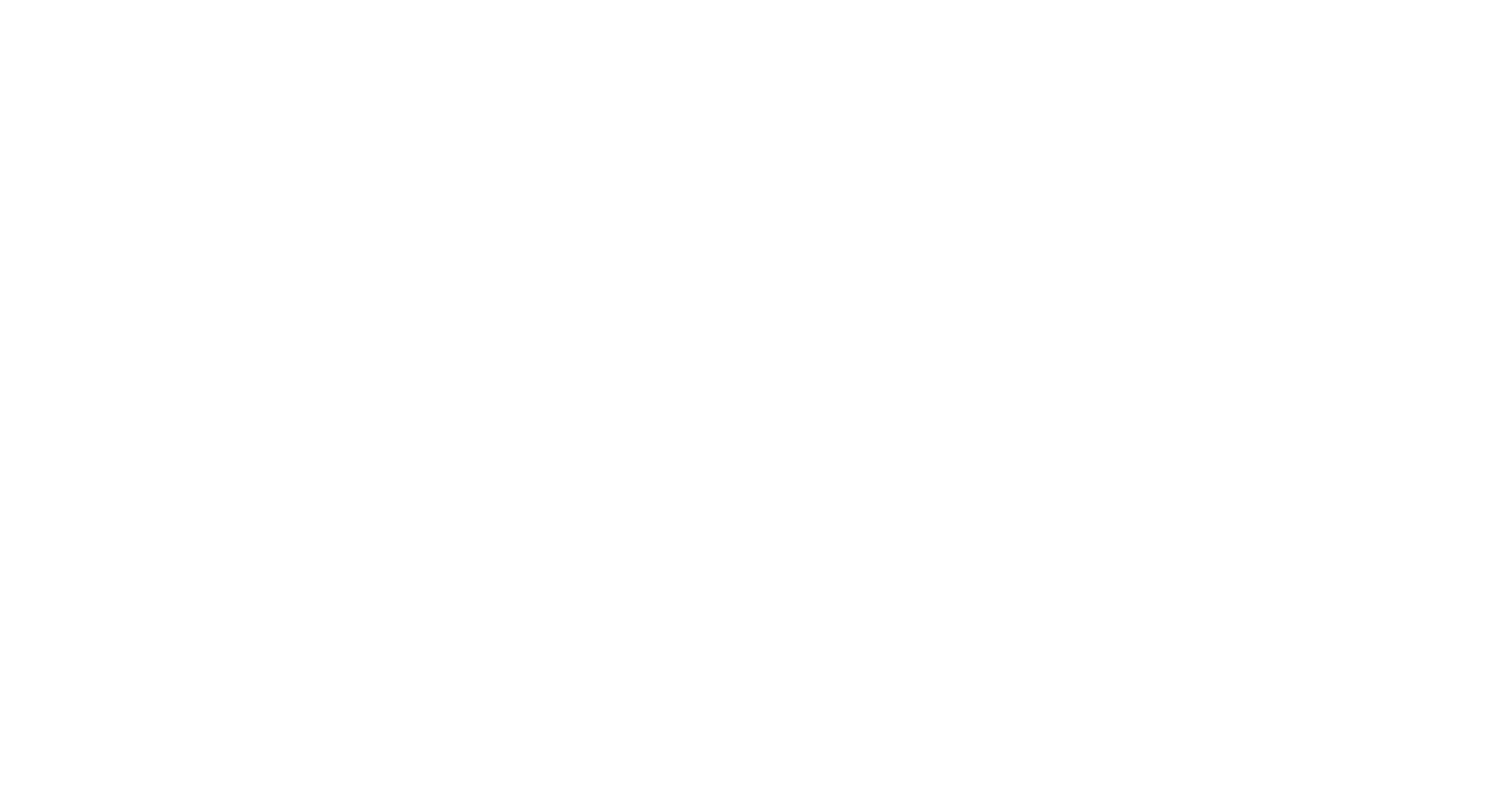 Save the Date
Generations Senior Living
Saturday, April 6th – event TBD
Aluminum Can Collection
April 6-14th
Rotaract Bake Sale
Week of April 8th
Sign-up on Jacket Connect
Chipotle Fundraiser
April 16th
Cuyahoga County Board of Elections Processing Night - tonight!
Active Minds Send Silence Packing
Tuesday, April 2nd
Shifts available via link on Jacket Connect
2024-25 Officer Elections
April 2nd
Application info on Jacket Connect – due 4/1 at the latest
Questions? Reach out to a current eboard member!
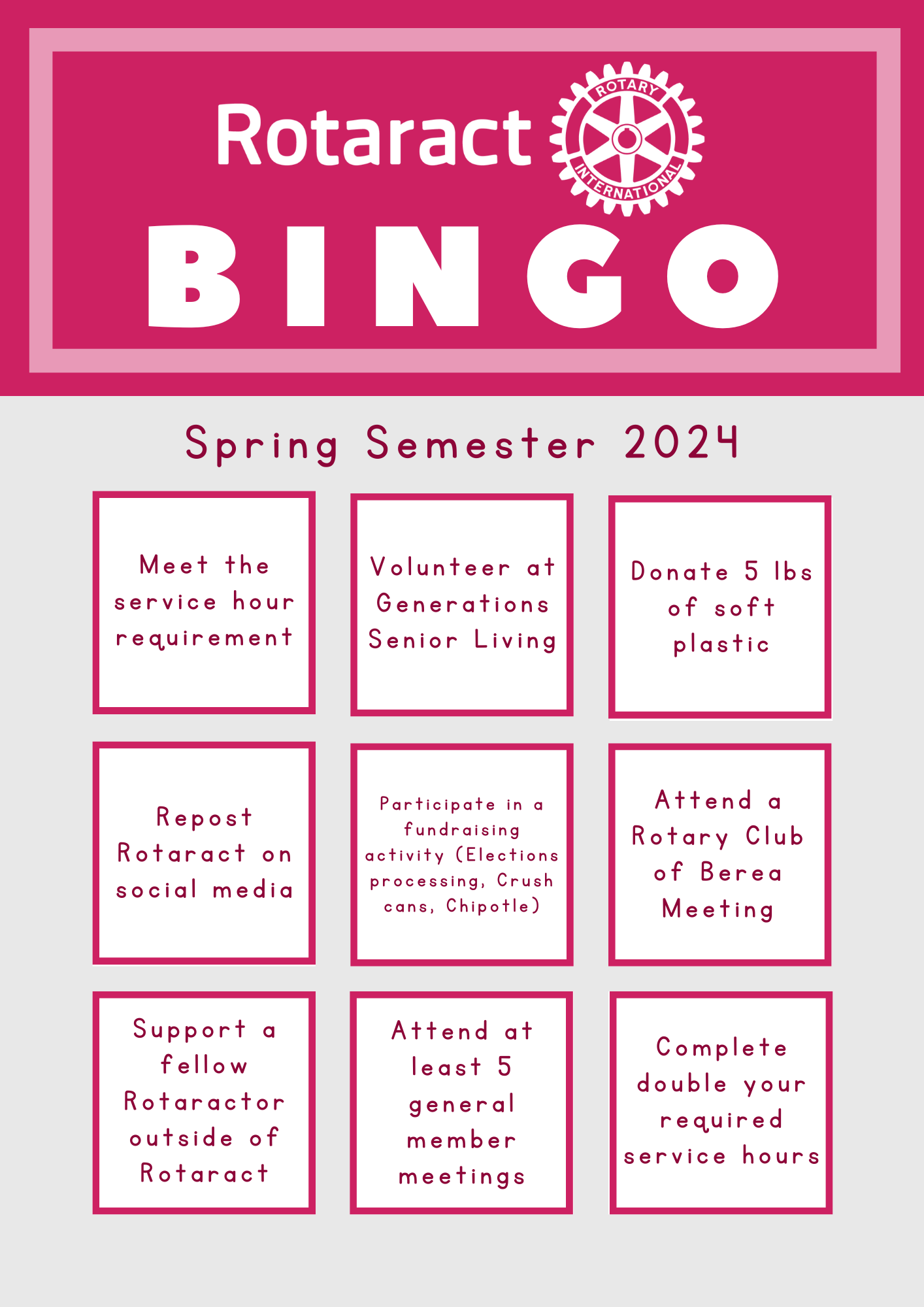 Home stretch BINGO!
Complete the board by getting three in a row
For every row you complete, you can earn an extra raffle entry!
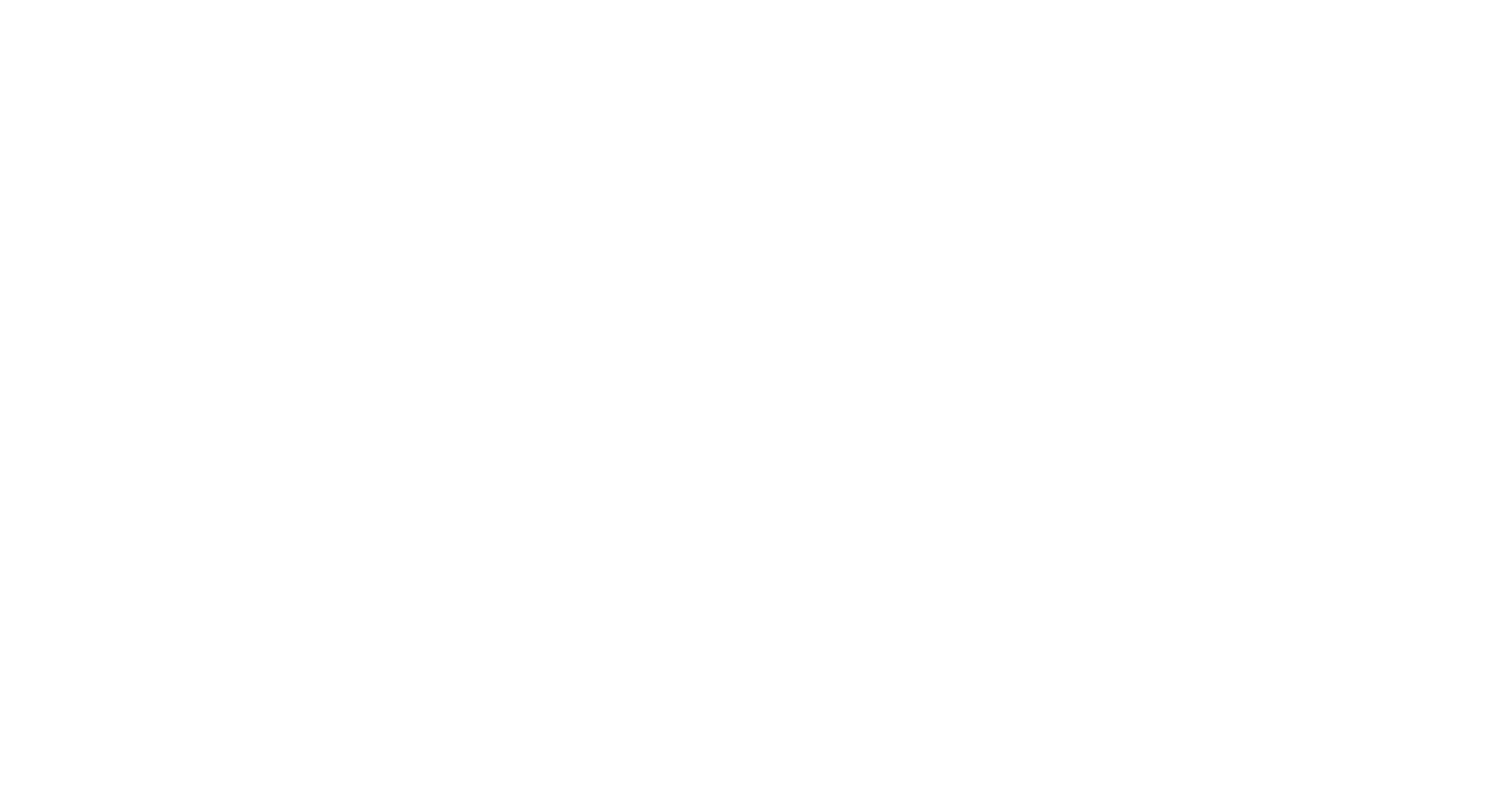 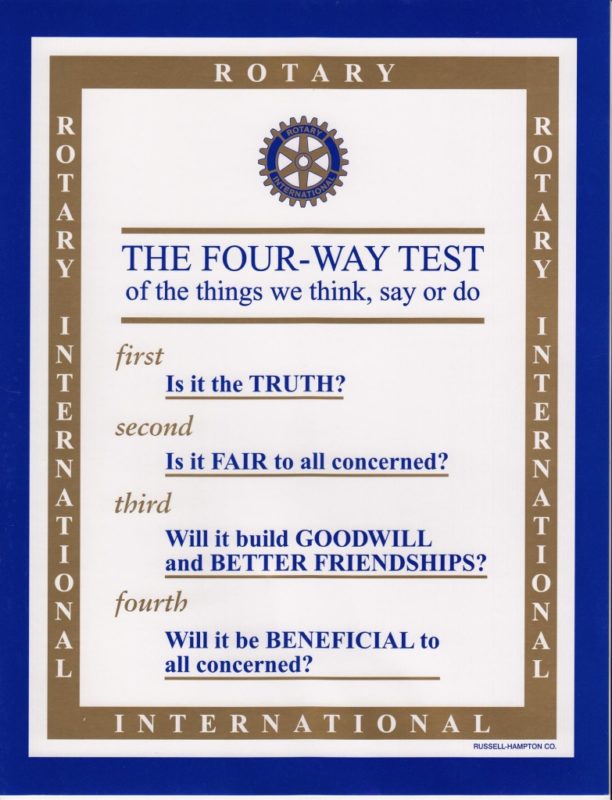 Closing
Recite the 4 Way Test
Questions?
[Speaker Notes: – Albert Einstein]